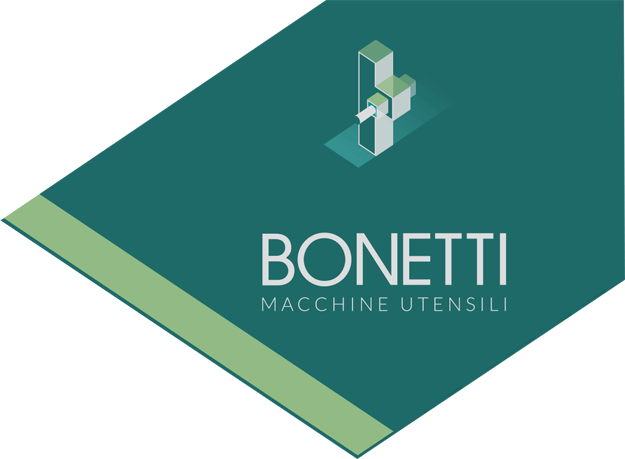 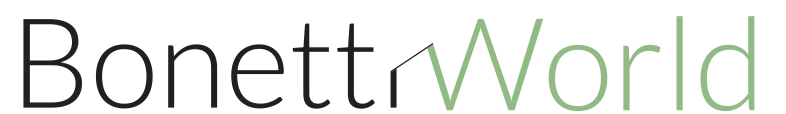 Production MDT Changzhou
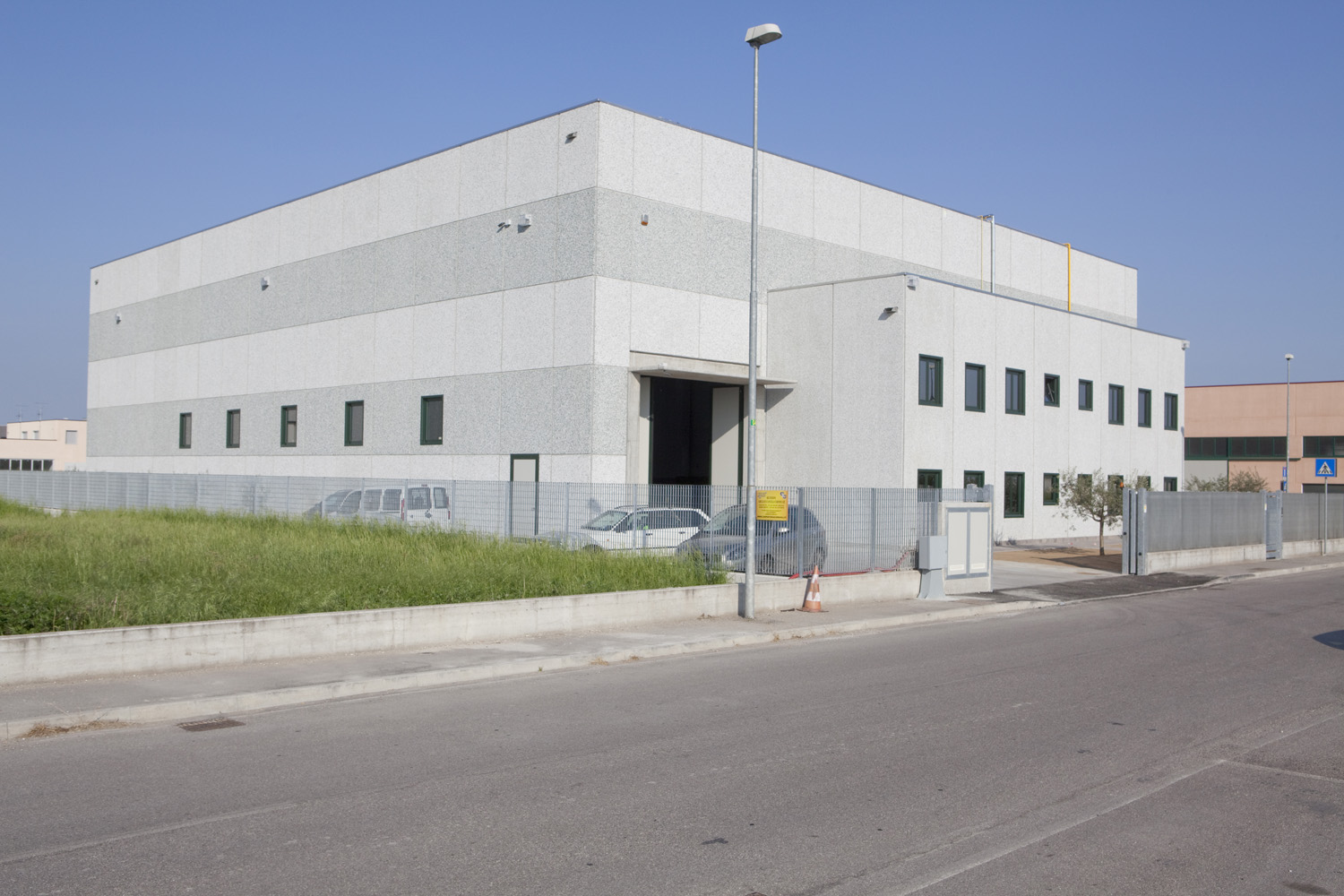 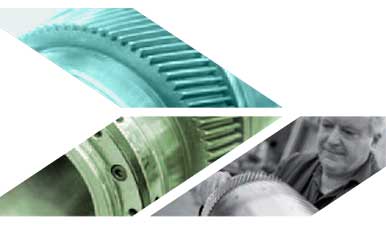 Bonetti Marco srl. Brilliance from Italy to the rest of the world.
Customised
AUTOMATED GEOMETRIES
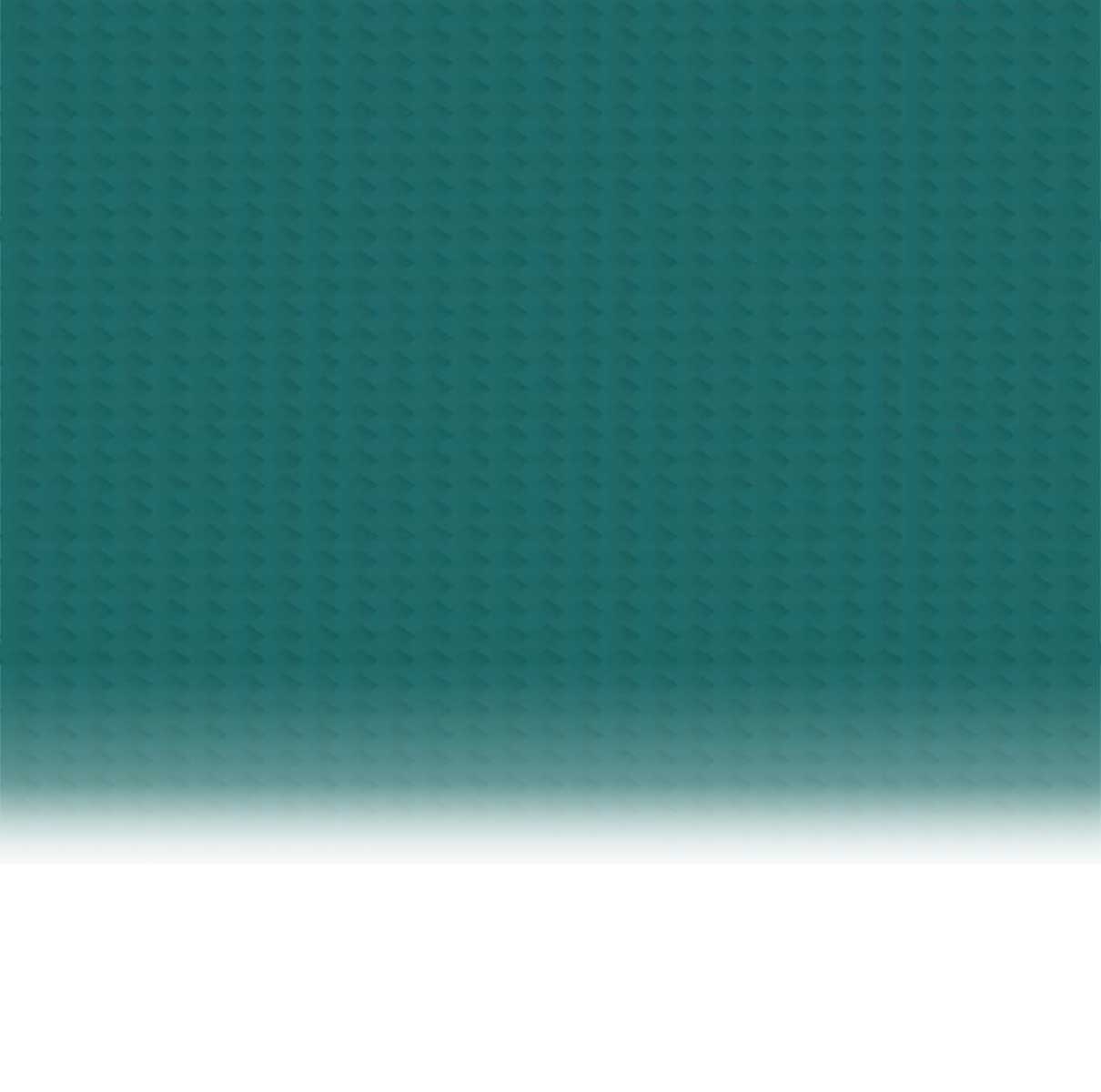 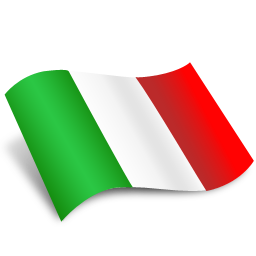 MARCO BONETTI s.r.l. :    Sede Operativa:  Via Paesa, 7 - 46048 Roverbella (Mn)
		        Tel. +39 0376 693666 – Fax +39 0376 692980 
		        Website: www.marcobonettisrl.it  Email: info@marcobonettisrl.it
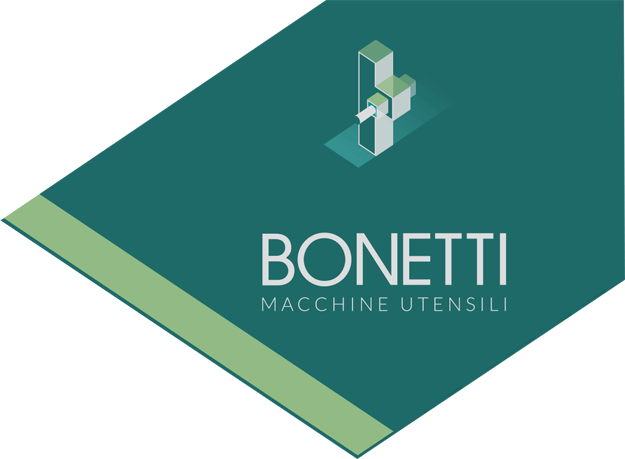 Boring & Milling MachineRotary Table and Tools Change
ACC 127
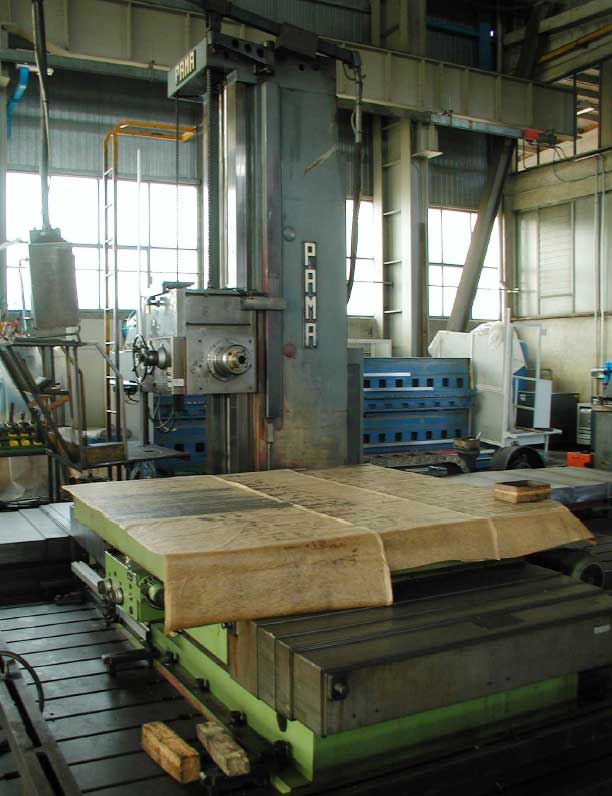 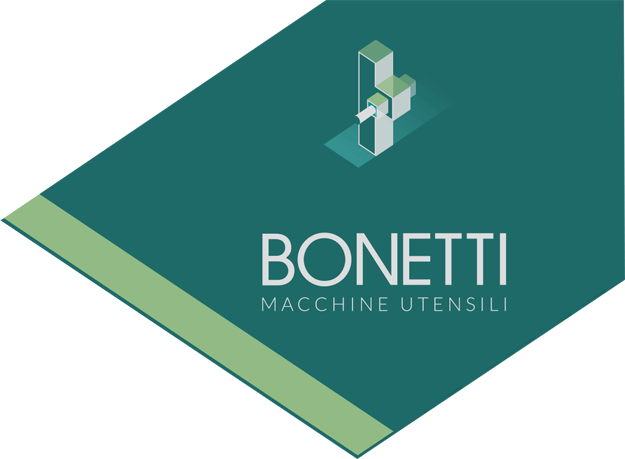 Boring & Milling MachineRotary Table and Tools Change
ACC127
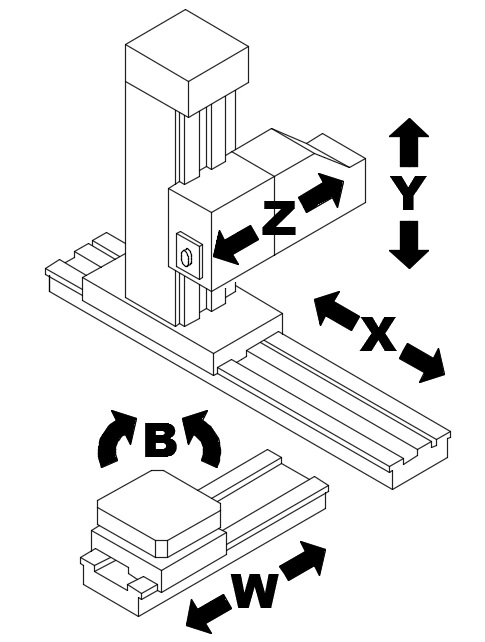